motivacija
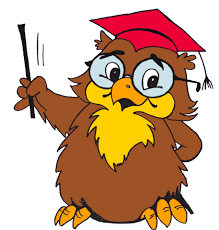 usporedba
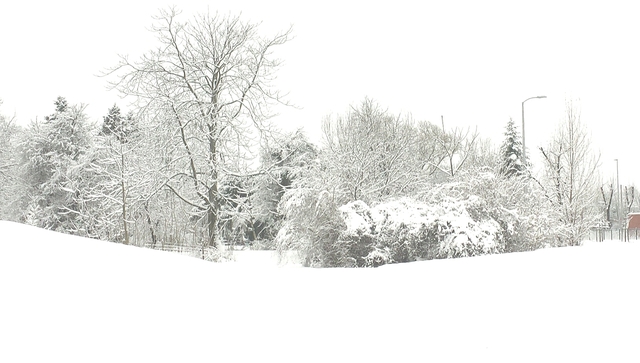 uspoređivanje po sličnosti
kontrast
doživljavamo je osjetilom vida
poticaj umjetniku da stvori umjetničko djelo
uspoređivanje po različitosti
4
motiv
vizualna pjesnička slika
1
2
3
tema
doživljavamo je osjetilom sluha
poosobljenje -davanje ljudskih osobina
ono o čemu djelo govori
onomatopeja
6
oponašanje zvukova
personifikacija
8
5
slušna pjesnička slika
7
lirika
epitet
kraća, slikovita osjećajna djela, najčešće u stihu
rima
ukrasni pridjev
10
9
stih
jedan red u pjesmi
glasovno podudaranje slogova na kraju stiha
12
11
15
strofa
vezani stih
lirska pejzažna pjesma
stih koji je s ostalima vezan rimom
kraće književno djelo napisano u stihu, slikovita, osjećajna, ritmična
lirska pjesma s temom prirode, krajolika
lirska pjesma
14
16
više stihova u pjesmi koji čine cjelinu
13
Pada snijeg, pada snijeg
Ivan Goran Kovačić
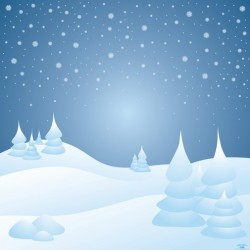